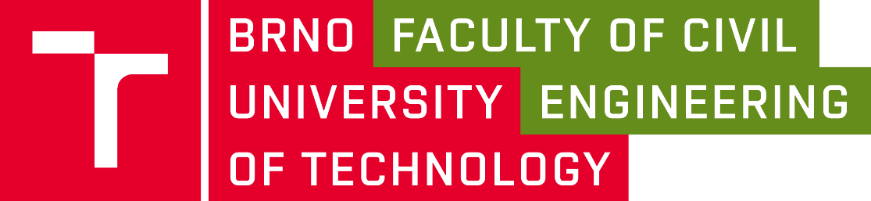 Material and Cross-section properties
BOA001
Ing. Martin Vild, Ph.D.
9/2024
Presenting
Ing. Martin Vild, Ph.D.

IDEA StatiCa – Product Owner
FCE BUT – Assistant professor

Research:
Steel connections
Finite element analysis

Scopus Author ID: 56188615700

Committee member:
CEN/TC 250/SC 3/WG 8 "Evolution of EN 1993-1-8 - Joints and connections“
ECCS TC10 “Structural Connections”
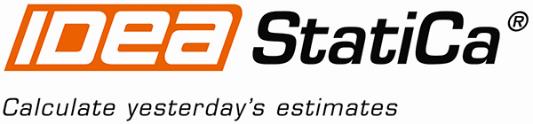 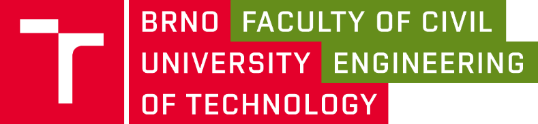 Website:
https://www.fce.vutbr.cz/KDK/vild.m/

email: martin.vild@vutbr.cz

Office: C203
Consultations:
Thursday 10–11
Content
Concrete vs Steel, which material to use?
Repetition makes masters
Snow load “+” Wind load “+” Dead load
Material
Steel
Timber
Connections
Bolts
Welds
Member design
Tension/Compression
Bending
Shear
Torsion
Load combination
Load combination
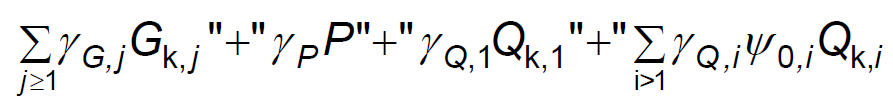 Load combination
Material – Steel
EN 1993
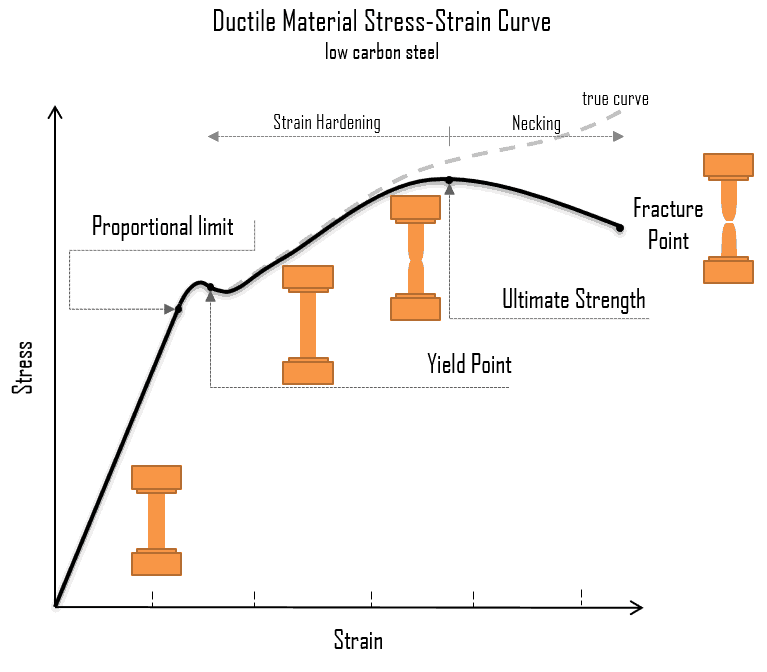 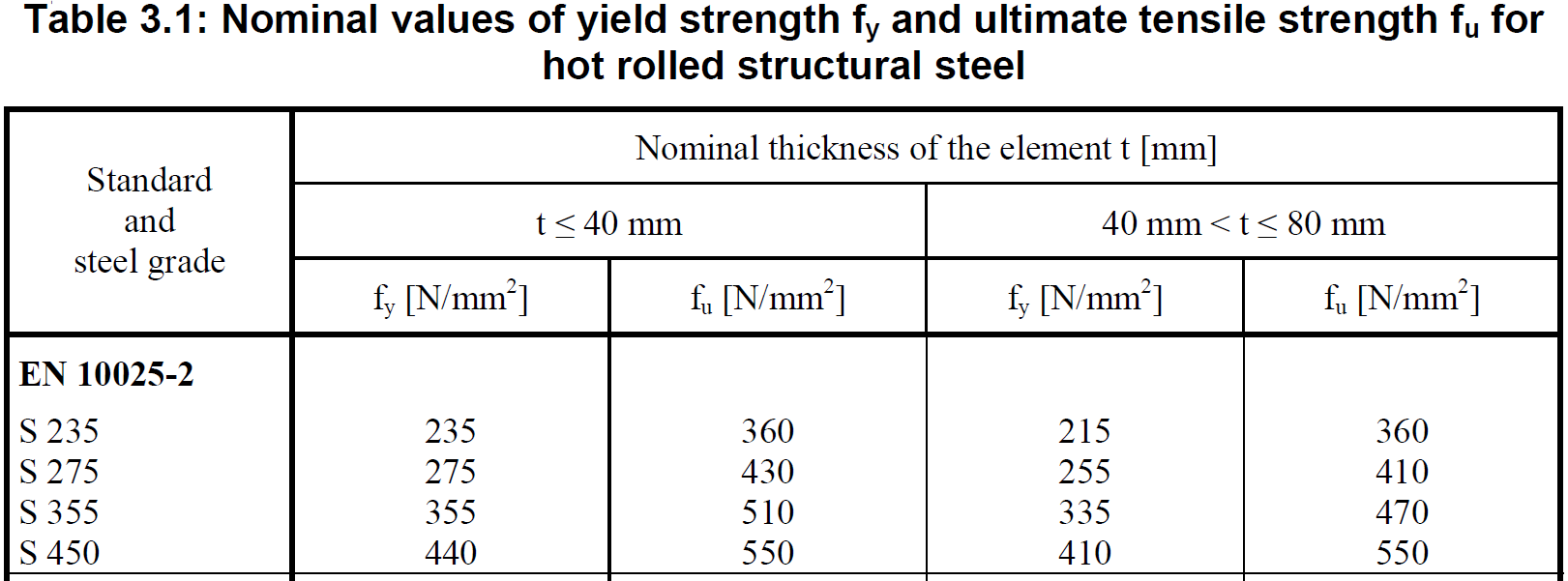 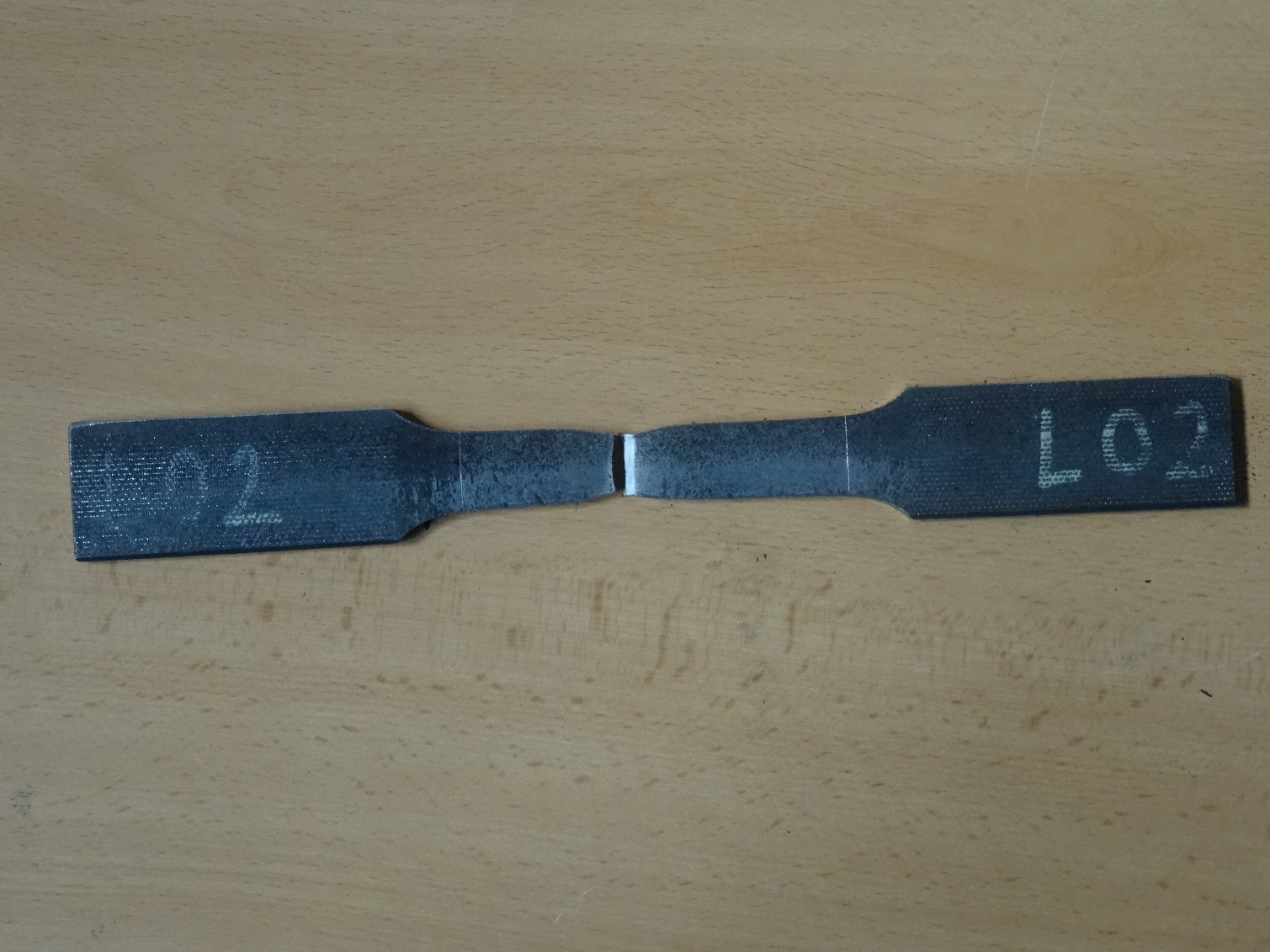 https://material-properties.org/what-is-ultimate-tensile-strength-uts-definition/
Material – Timber
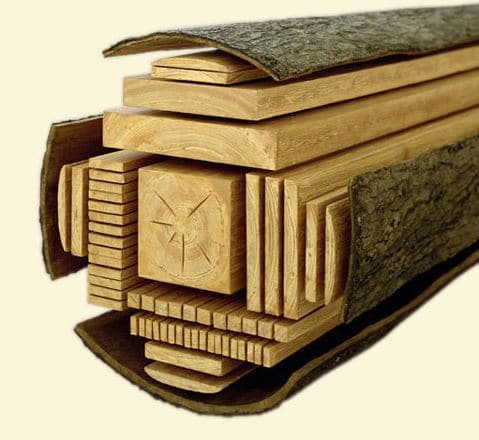 EN 1995

Orthotropic
Many types:
Solid timber
Glued lamilated timber
LVL, plywood, OSB
Particleboard, Fibreboard
Material properties
Connections – Bolts
Material: ISO 898-1
Sizes: ISO 4014
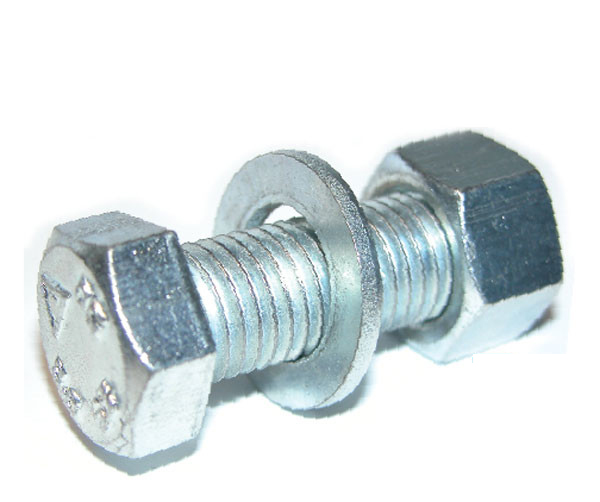 https://www.orbitalfasteners.co.uk/
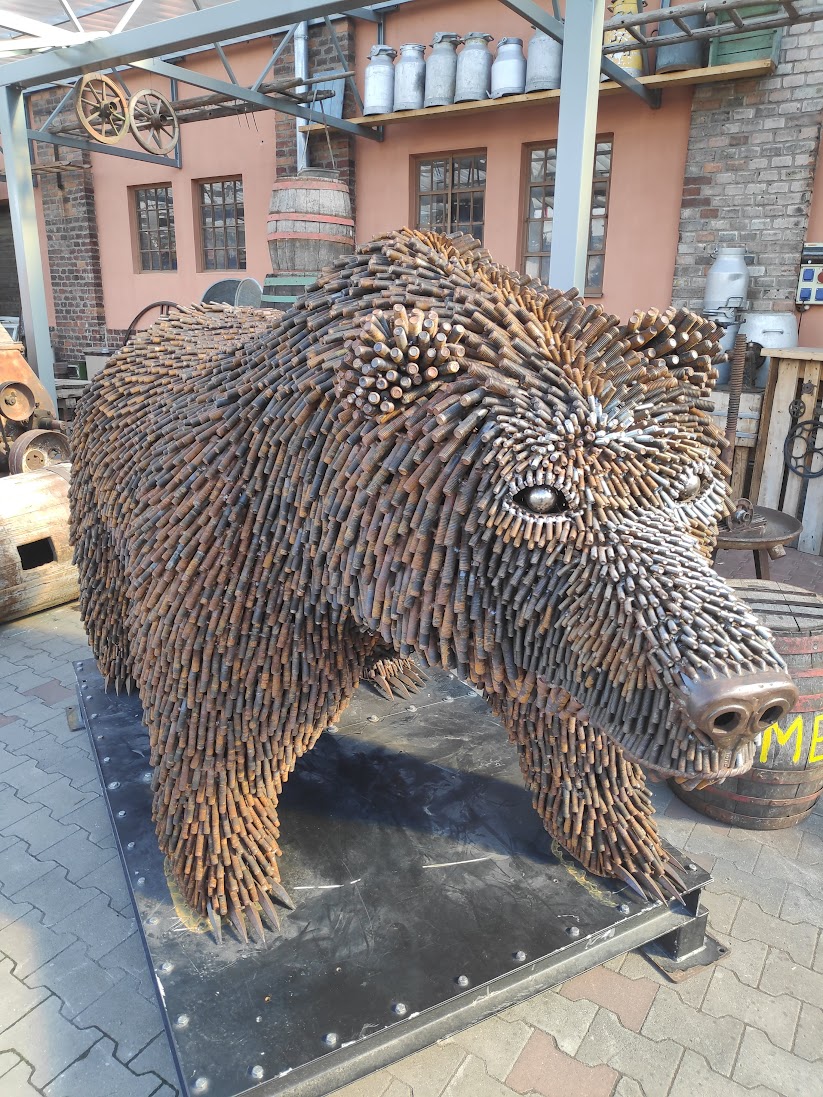 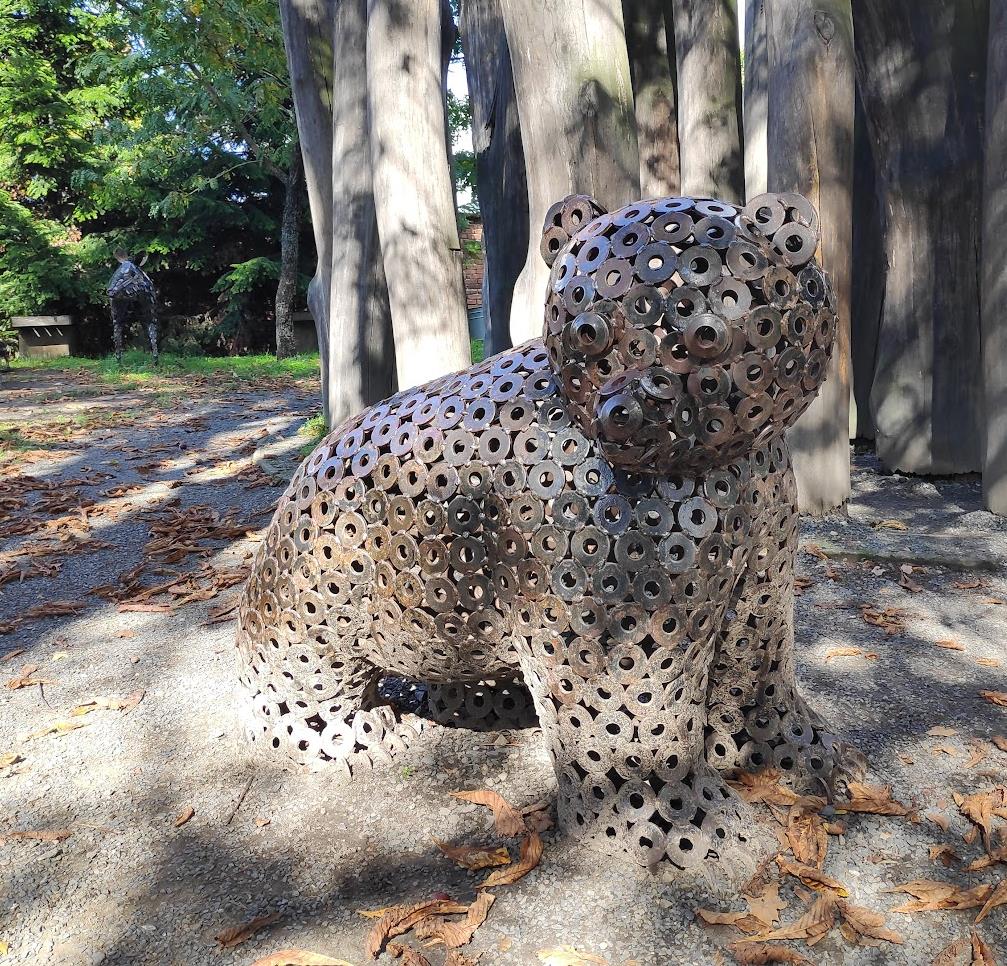 Kovozoo, Staré Město
Connections – Welds
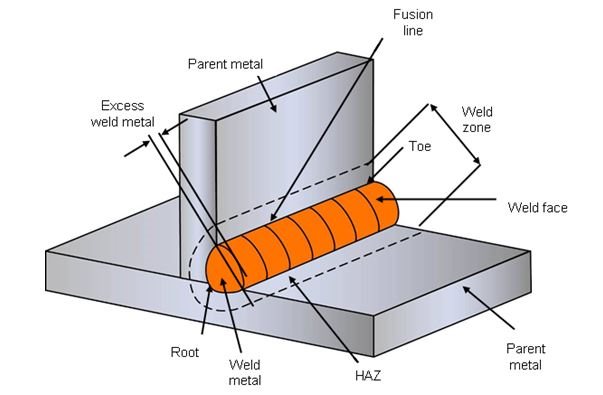 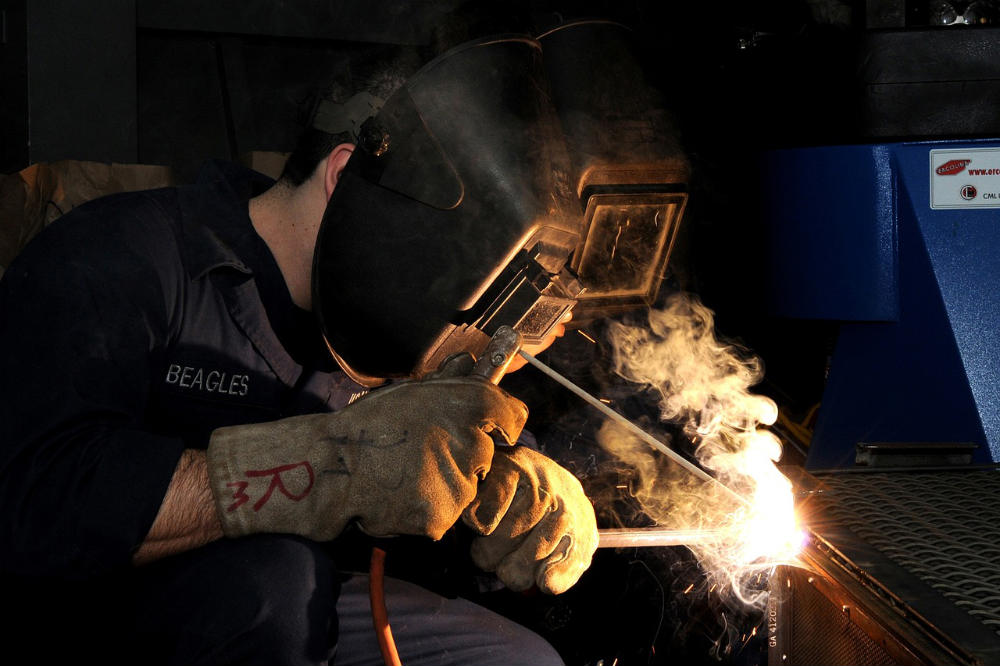 https://www.twi-global.com/technical-knowledge/faqs/what-is-welding
https://northern-weldarc.com/types-welding-processes/
Stresses
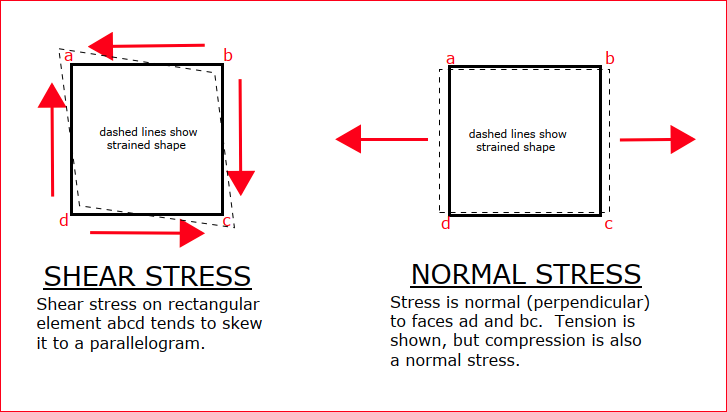 von Mises stress
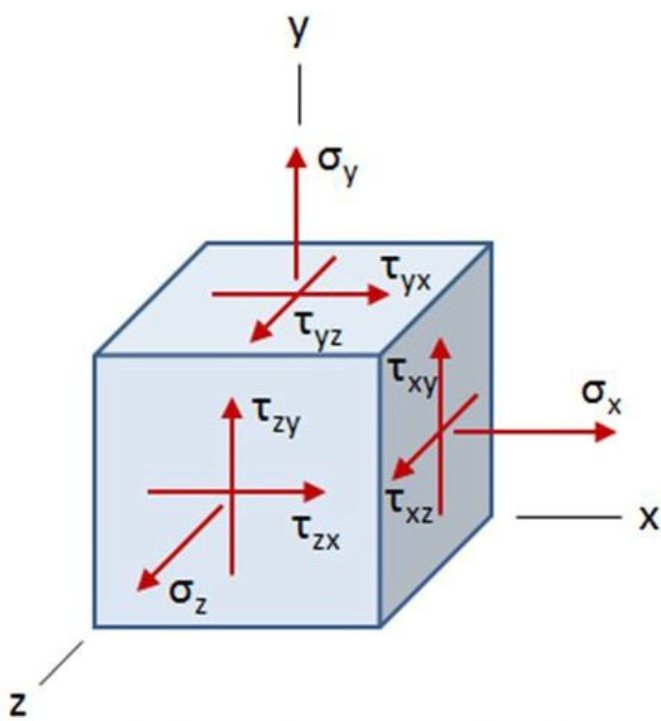 https://en.wikipedia.org/wiki/Von_Mises_yield_criterion
von Mises stress
Tension & Compression
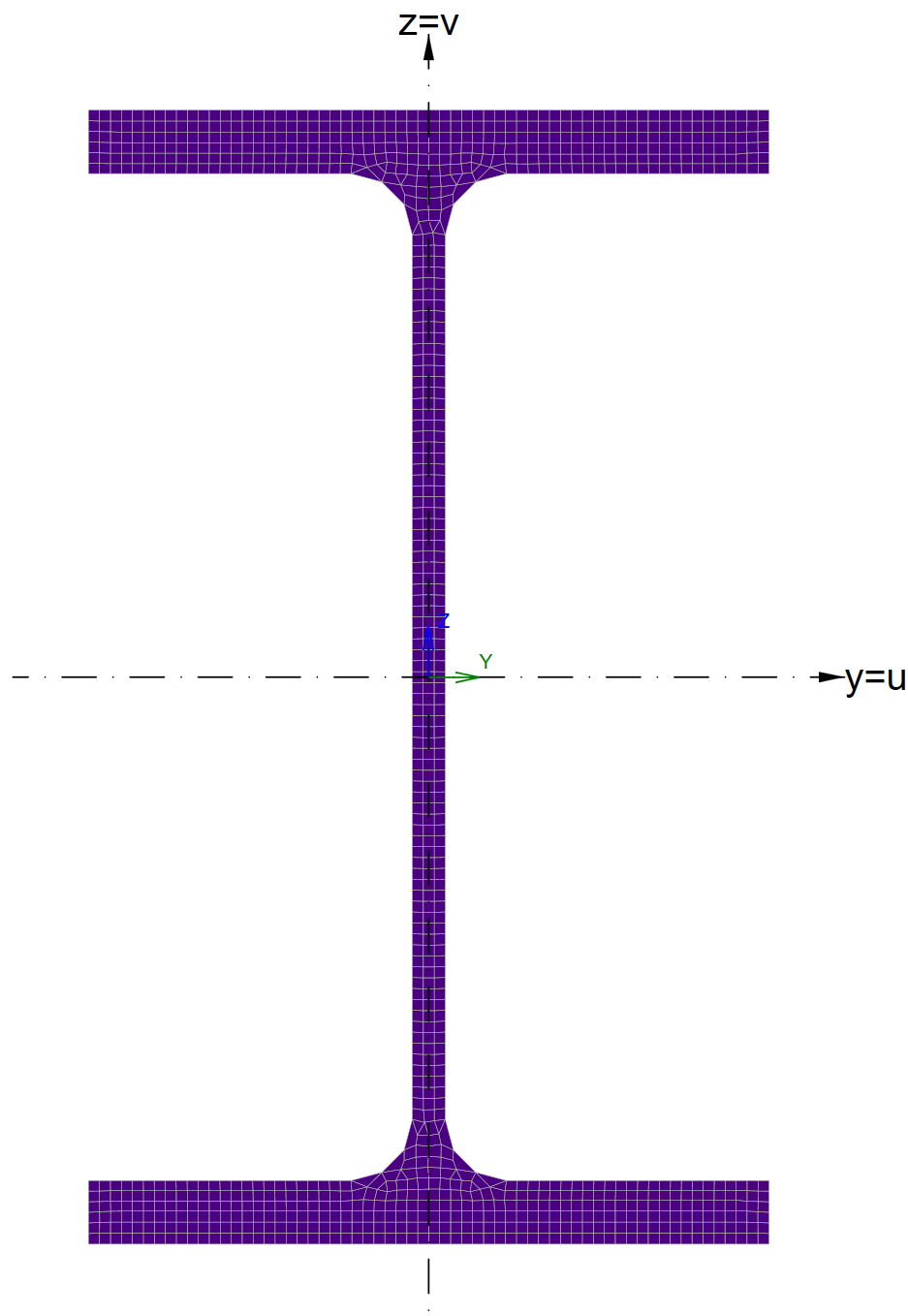 Example
Calculate area of cross-section HEB 500
Calculate tensile resistance of HEB 500
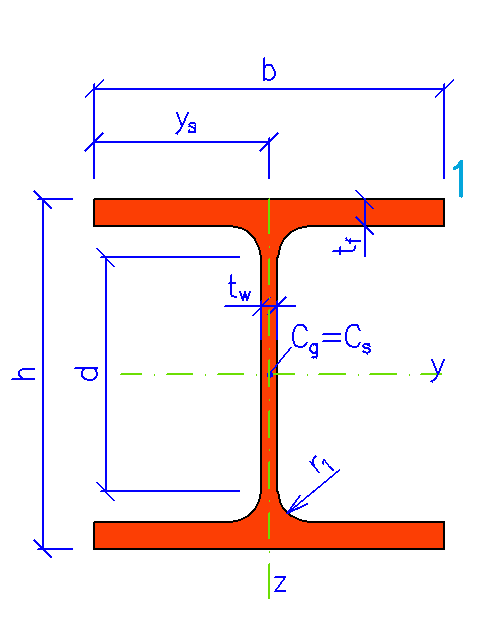 http://www.staticstools.eu/cs/profile-heb/HE500B/mm/show
Bending – stiffness
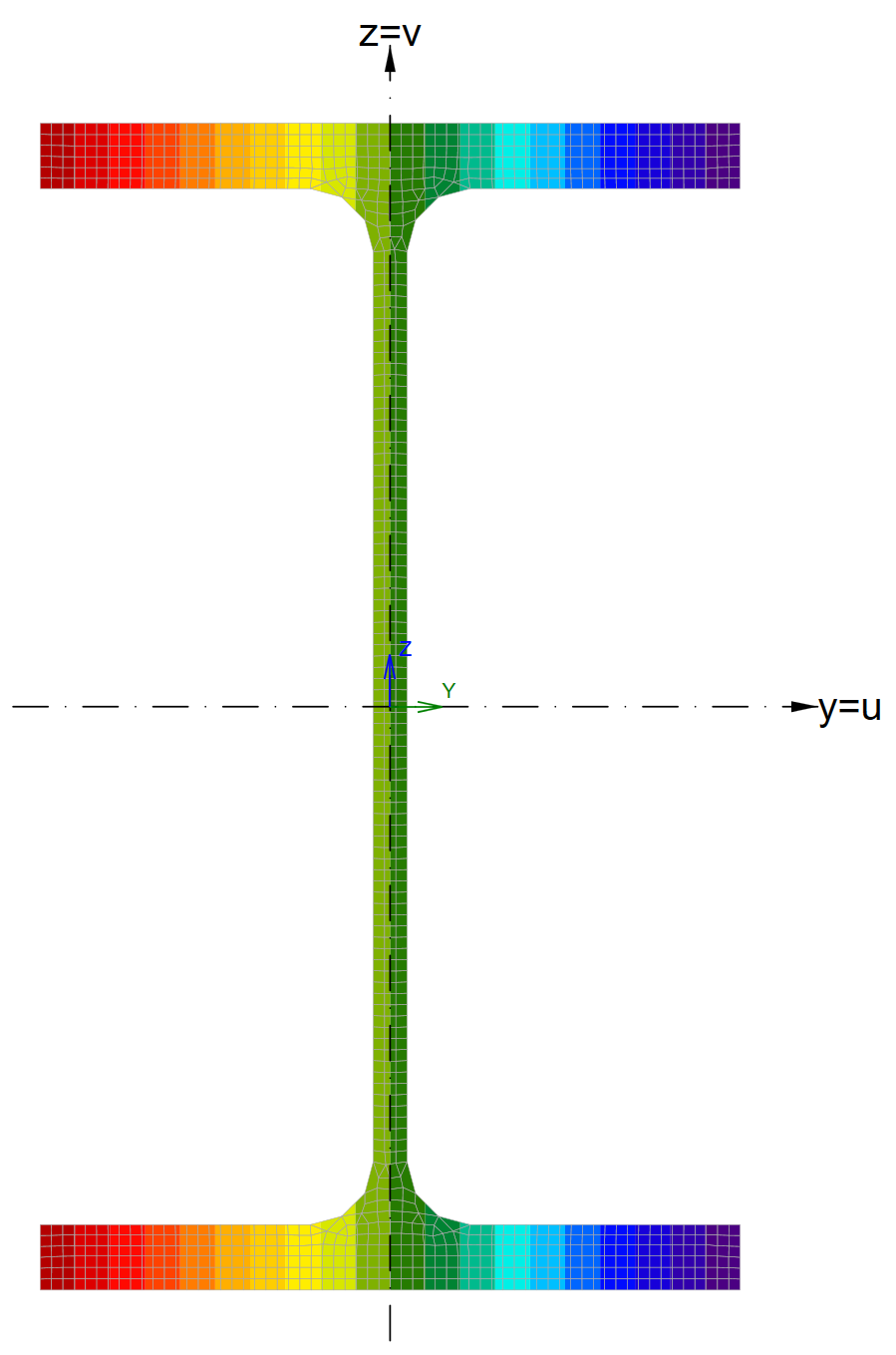 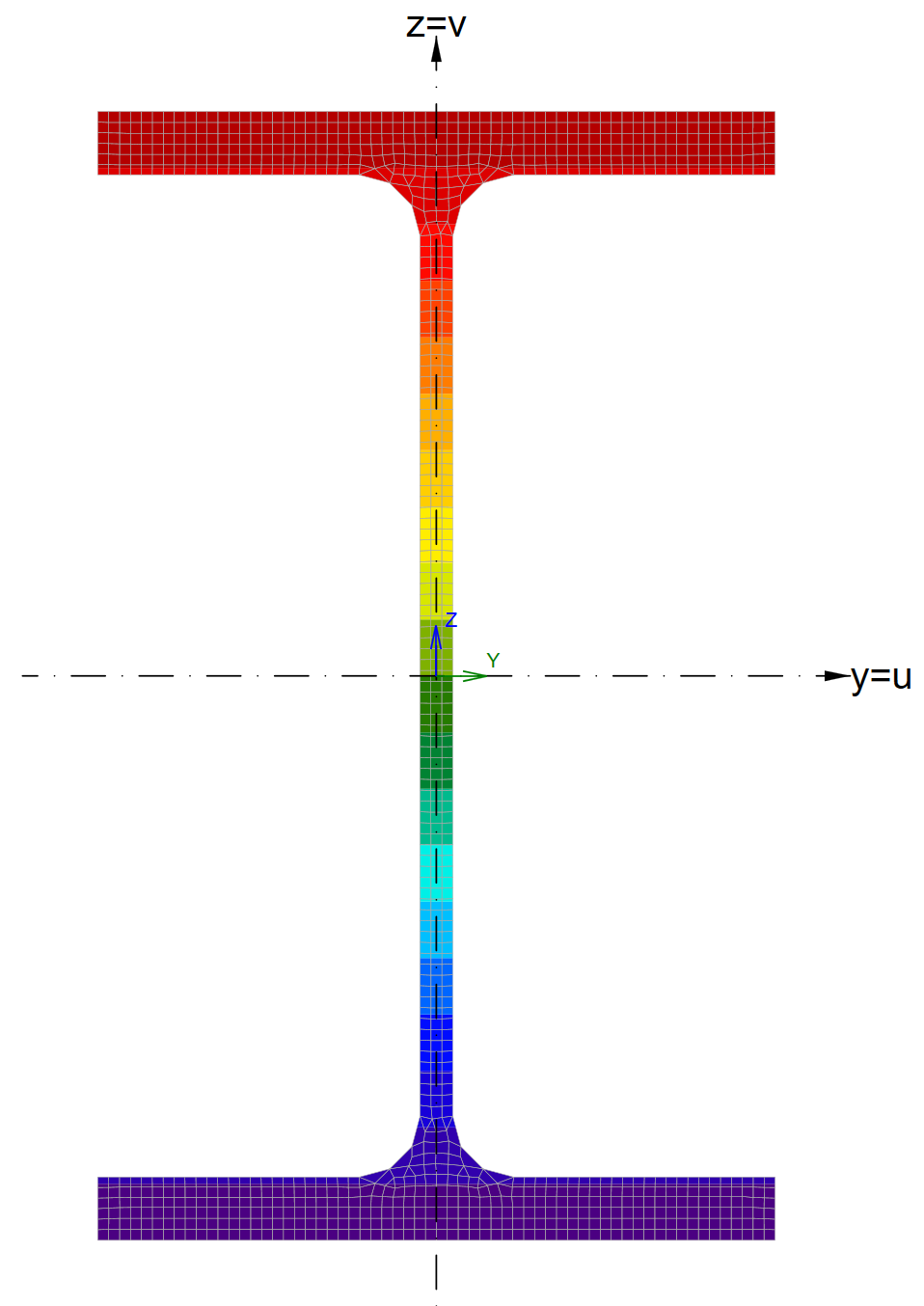 Bending – resistance
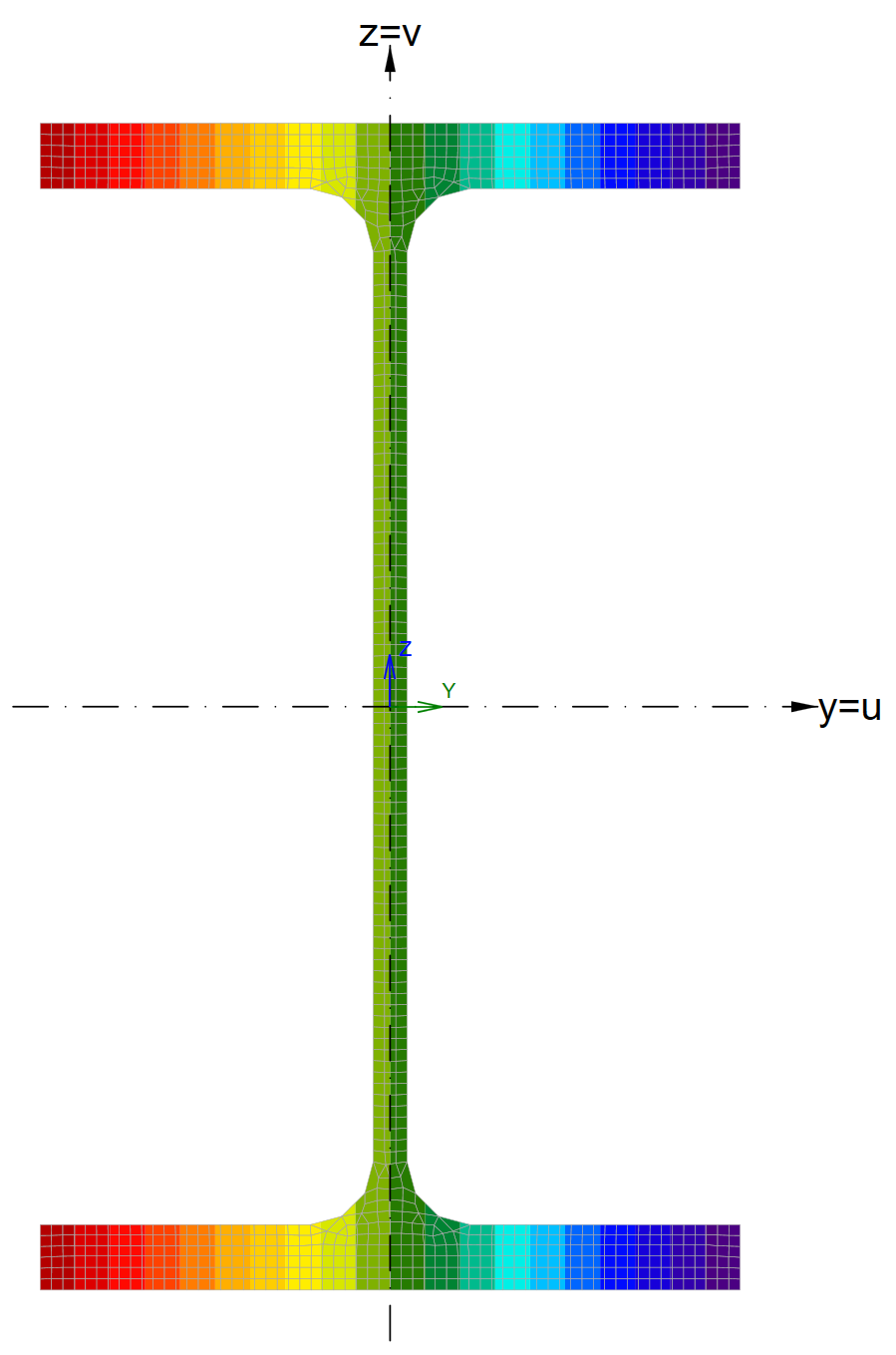 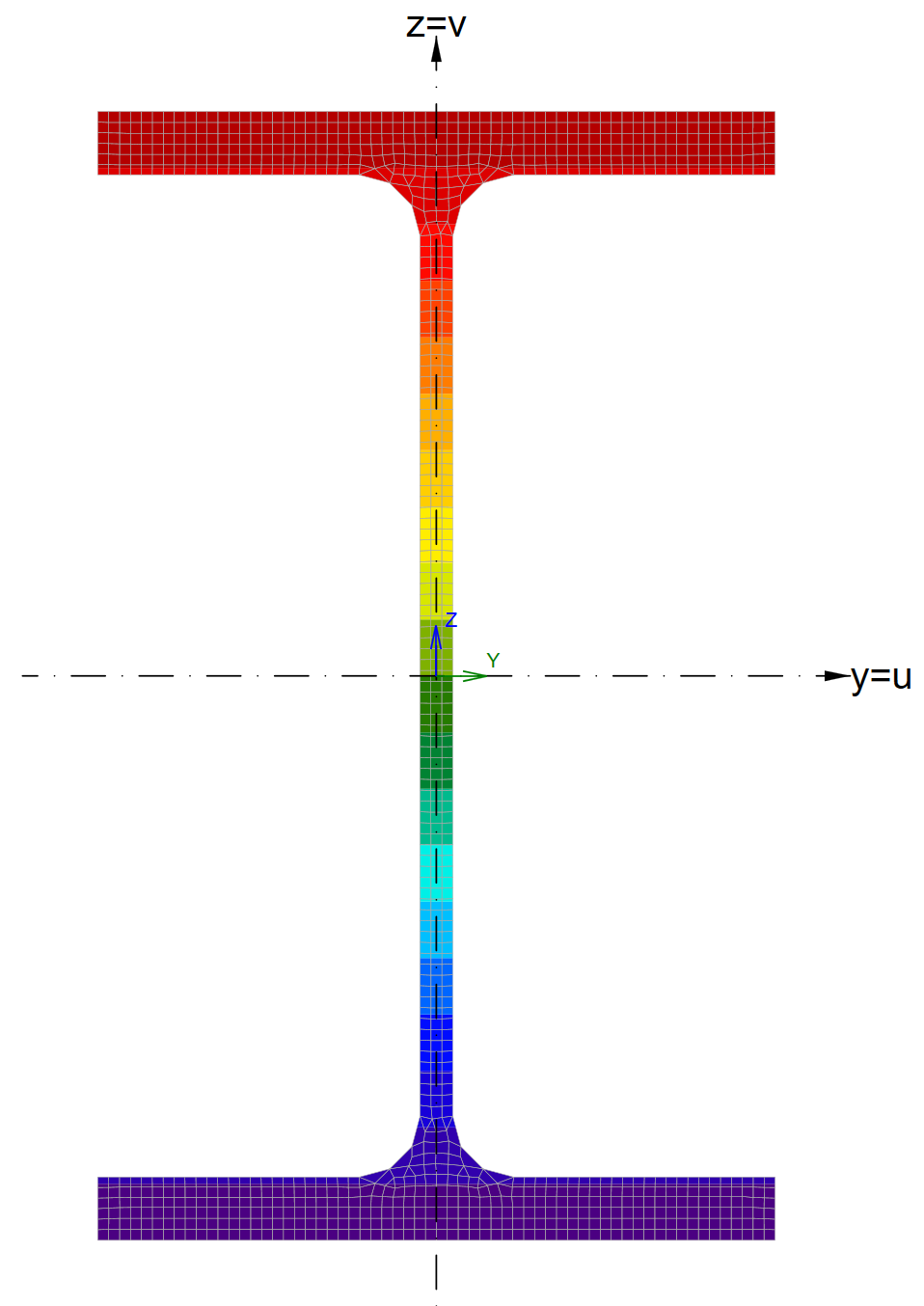 Shear
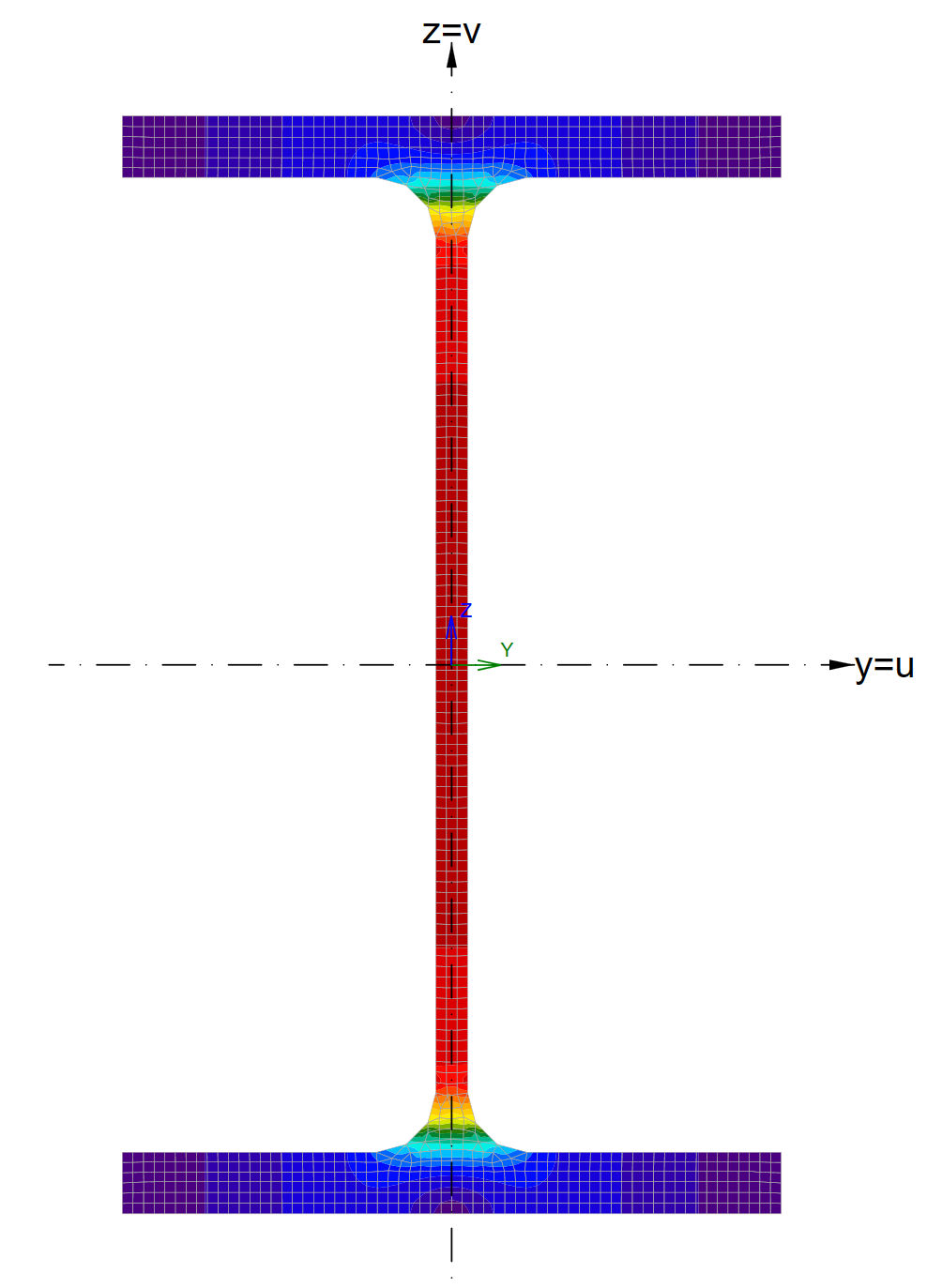 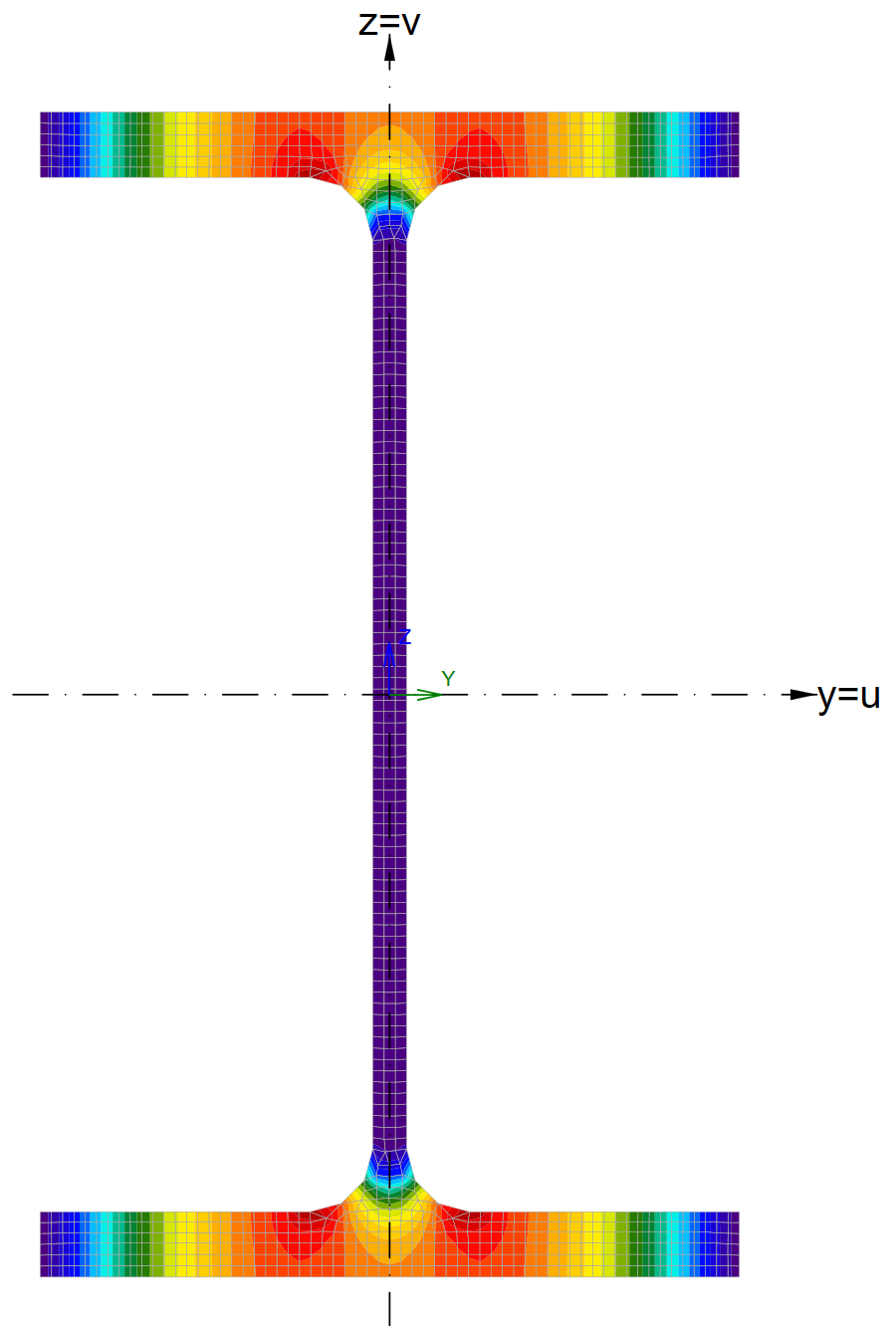 Shear area
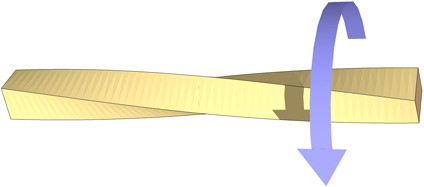 Torsion
Saint Venant torsion
Warping
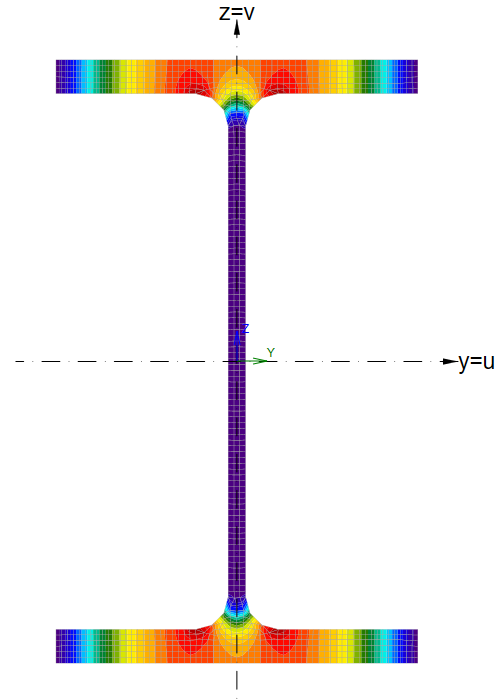 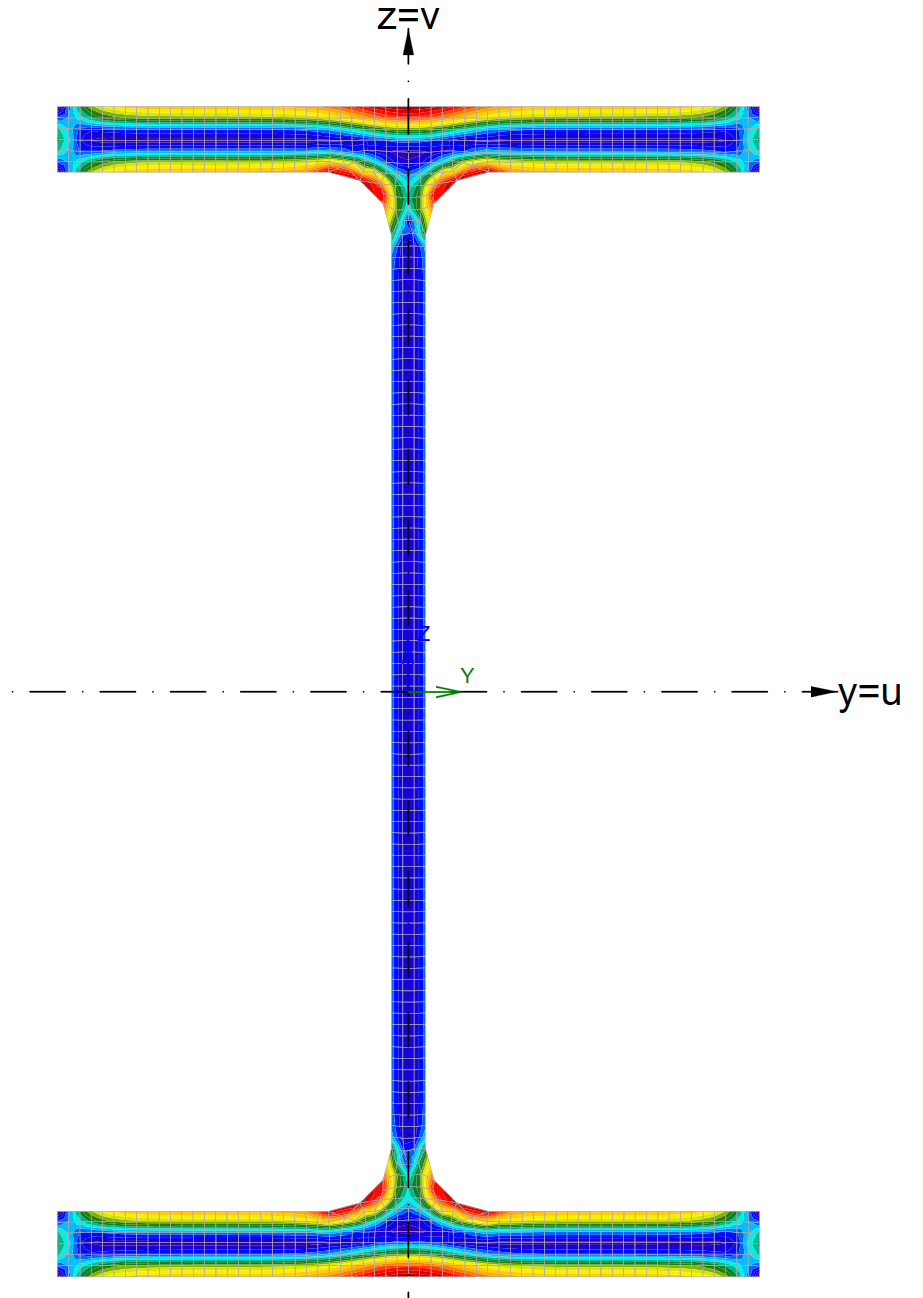 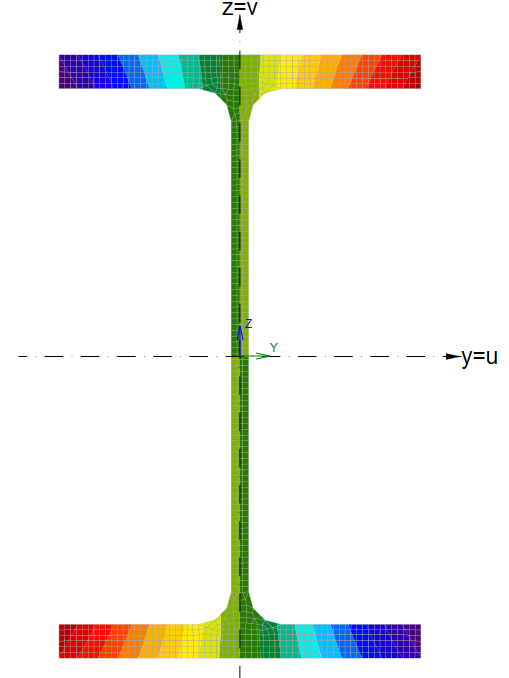 Cross-section properties – Table
http://www.staticstools.eu/cs/
Center of gravity
Example
80
200
[mm]
80
80
80